Acrónimo
 
 QIETEN
Energía química. La energía química es la energía potencial que tiene una sustancia en sus enlaces químicos.
Energía interna. La energía interna es el resultado de la contribución de la energía cinética de las moléculas o átomos que lo constituyen, de sus energías de rotación, traslación y vibración, además de la energía potencial intermolecular debida a las fuerzas de tipo gravitatorio, electromagnético y nuclear.
Energía eléctrica. La energía eléctrica es una forma de energía que se deriva de la existencia en la materia de cargas eléctricas positivas y negativas que se neutralizan.  
Energía térmica. La energía térmica es la energía contenida dentro de un sistema y que es responsable de su temperatura.
Energía electromagnética. El electromagnetismo describe los fenómenos físicos macroscópicos en los cuales intervienen cargas eléctricas en reposo y en movimiento.
La energía nuclear. La energía nuclear es la energía que mantiene unidos neutrones y protones.
Acróstico
Familia
Estar con mis amigos 
La luz del sol
Imaginar y pintar
Cantar
Ir a fiestas 
Dios
Aire libre
Danza aérea
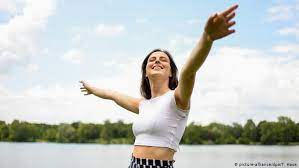